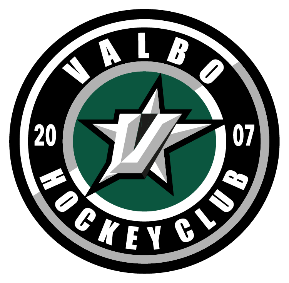 Föräldramöte
Valbo U11/ Team12
Inför säsongen 2022/2023
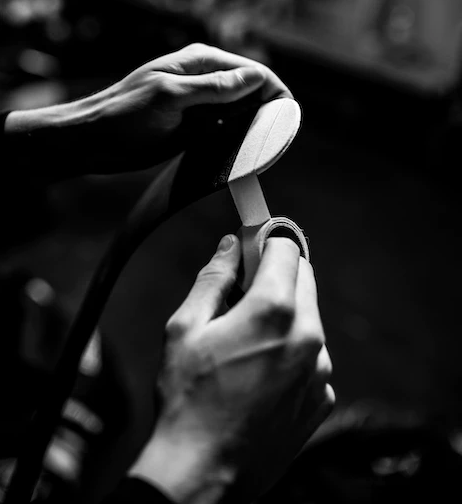 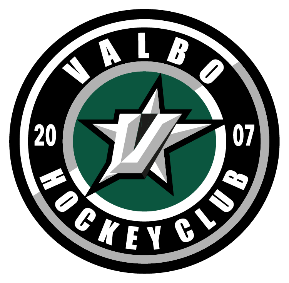 SÄKERHETEN FRÄMST
FÖRSTA  HJÄLPEN
SKYDDS-   UTRUSTNING
LARM
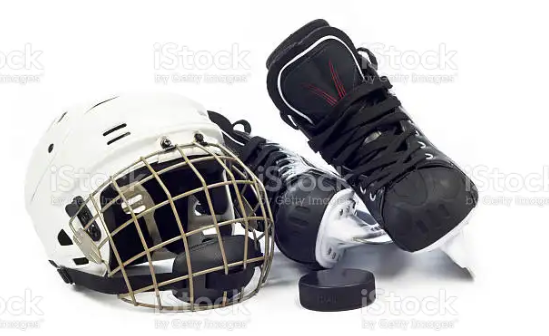 NÖD- NUMMER
NÖD- UTGÅNG
ÅTER SAMLINGS-PLATS
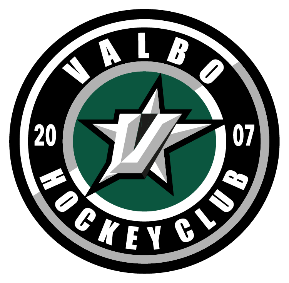 Agenda
Information
Verksamhetsberättelse 2021/2022
Föräldrainformation
Lagregler 
Laget.se Inloggning
Utrustning och vård
Träning, Serie och Cuper 
Praktiska detaljer
Nickback Cup
10.     Övriga frågor
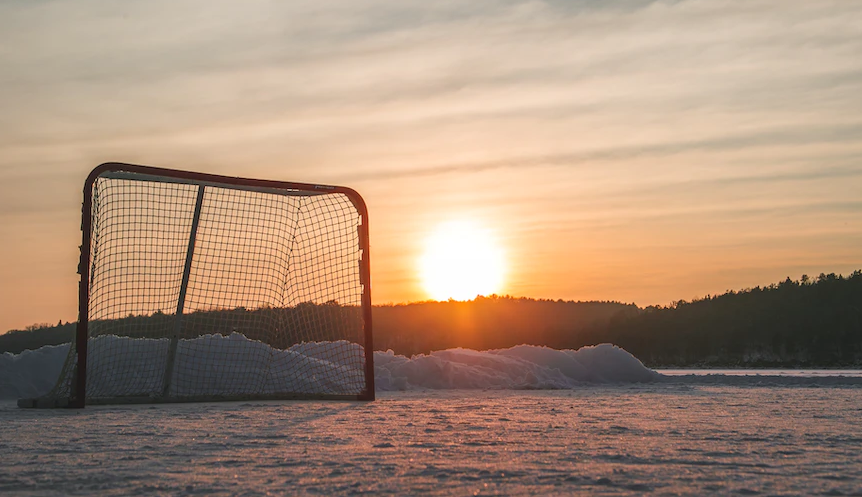 Valbo HC U10 Team2012
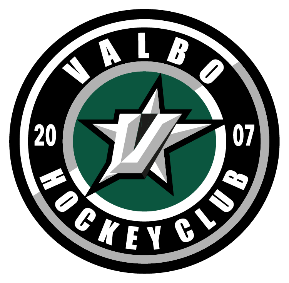 Spelartruppen
33 spelare i truppen
Tränare/Ledare: Fredrik Stefansson, Fredrik Gottby och Stefan Söderlund
Teamledare: Erika Stefansson Engvall Lijana Gottby, Susanne Söderlund och Daniel ?
Slipansvariga: Erik Forsberg och Patrik Ek
Målvaktstränare: Fredrik Westin
Hjälptränare: Erik Forsberg, Patrik Ek och Marcus Arnemark
Teamsupport: Danne
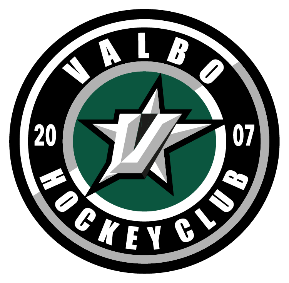 Information från sliprummet
Märk utrustningen
Kolla skick på snören (ha med extra) och att skruvar är åtdragna
Siffror på skenan: vilken ”skål” vi slipat, bra för er att veta ifall ni behöver lämna iväg till någon annan för slipning
Lägg i sliplådan vid slipbehov.
Vi undviker att slipa efter sista träningen  inför match.
Kontakta Erik/Patrik vid funderingar och behov
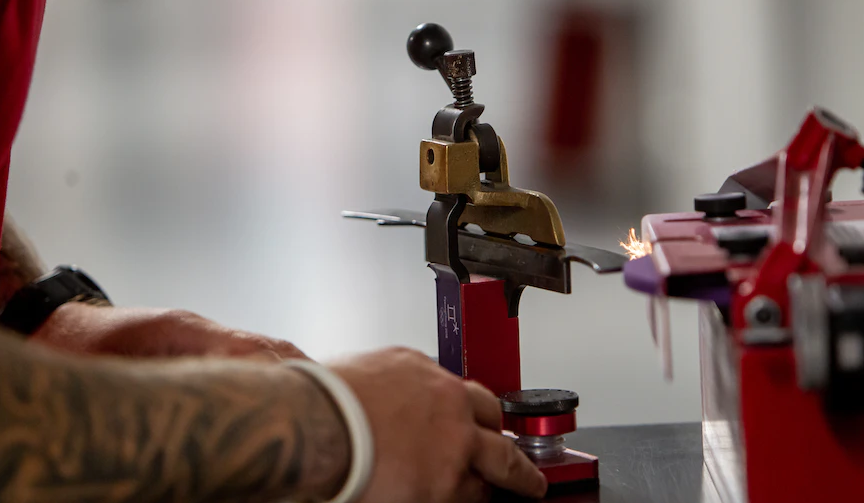 Verksamhetsberättelse 2021/2022
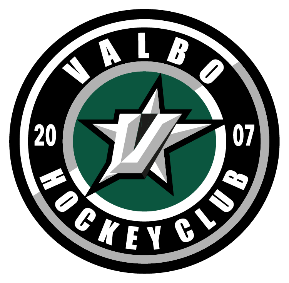 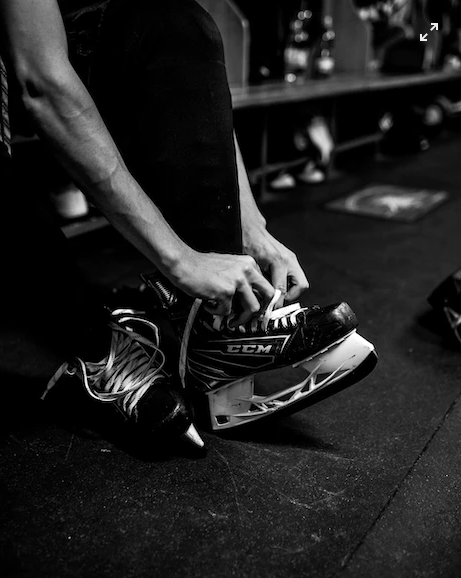 Föräldrainformation
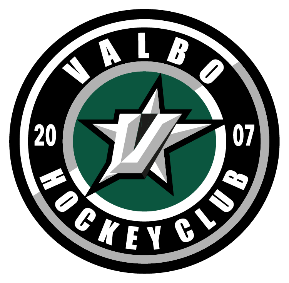 Vi driver en seriös satsning på ishockey i Valbo. Vår främsta målsättning är att barnen ska få roligt på träningen hos oss och utvecklas till en bra lagkamrat och ishockeyspelare med goda lagegenskaper. Att vinna eller förlora har mindre betydelse i de lägre åldrarna; viktigt är att vi gör det med hänsyn, fair-play och ödmjukhet.
 
Dem kommer att få träna 3 ggr i veckan. Föreningen anmäler lagen i seriespel och på helgerna spelar dem match. Vi kommer att åka på ett x antal cuper i närliggande område. 
 
Till vår hjälp att genomföra detta har vi våra viktiga ledare. De gör barnens ishockeyträning så rolig och lärorik som möjligt. Vi hjälper till med utbildning för ledare etc. I genomsnitt lägger en ledare mellan 5-30 timmar av sin tid varje vecka på att planera, förbereda, genomföra träningar och matcher.
Föräldravettsregler
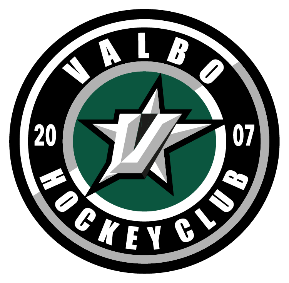 Ställ upp vid match och träning - barnen vill det.
Uppmuntra alla spelare under träning och match - inte bara din son eller dotter.
Uppmuntra i både medgång och motgång - kritisera inte
Respektera ledarnas matchning av laget. Försök inte påverka dem under matchen.
Se domaren som vägledare - kritisera aldrig hans/hennes bedömningar. 
Hjälp ditt barn att tåla både seger och förlust.
Stimulera och uppmuntra ditt barn att deltaga - pressa inte.
Fråga om matchen var skojig och spännande - inte bara om resultatet.
Se till att ditt barn har riktig och förnuftig utrustning - överdriv inte.
Visa respekt för det arbete som klubben och ledarna/tränarna lägger ned. Vi behöver  hjälp och stöd.
Tänk på, att det är ditt barn som spelar ishockey, inte du.
Kom ihåg, att det viktigaste av allt, är att ditt barn trivs och har roligt tillsammans med kompisarna.
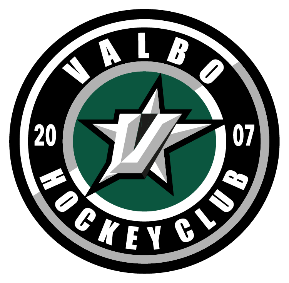 Lagregler Team 2012
Mobilförbud vid träningar och matcher.
Vi är snälla och omtänksamma mot varandra och lämnar aldrig en kamrat utanför – alla får vara med.
Vi är positiva mot varandra och ger varandra beröm när bra saker görs. 
Vi ifrågasätter inte andra spelares kunskaper och klagar inte på andras misstag.
Vi uppträder alltid sportsligt och vänligt gentemot medspelare, motståndare, domare, ledare och föräldrar.
När ledare och spelare pratar till laget så lyssnar vi alla koncentrerat. 
När ledarna blåser låter jag puckarna ligga och kommer till samlingen.
Jag sätter laget före jaget och gör alltid mitt bästa på både  träning och match.
Vi håller ordning på vår utrustning såsom klubba, vattenflaska, Ishockeyutrustning och kläder.
Laget.se inloggning
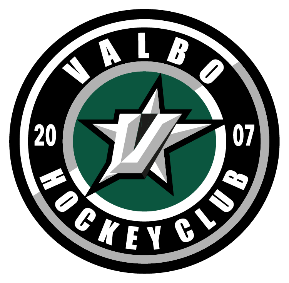 Lagsidan
Laget.se 
All kommunikation sker från laget.se
Uppdatera era kontaktuppgifter på lagsidan
E-post
Mobilnummer
Vill man inte förekomma på bild, markera detta i er profil på lagsidan.
Svara på kallelser i god tid
Kolla skräpkorgen
Vid problem eller funderingar kontakta: Teamledarna: Erika Stefansson Engvall , Lijana Gottby och Sussie Söderlund
Valbo HC hemsida (Valbo HC.se)
	Valbo HC-köp och sälj begagnad 	hockeyutrustning
	Istider
              Hemmaplansmodellen

http://www.valbohc.se/?firstRef
Utrustning och vård
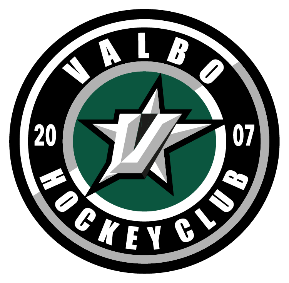 Vad behöver jag för utrustning
Hjälm med galler, Halsskydd, axelskydd, armbågsskydd, suspensoar, byxor, knäskydd, skridskor, handskar och klubba. 
Märk utrustning
Kan vara bra att ha extra skridskosnören, tejp i back/väska

Krav (Ingen träning eller match om detta saknas)
Halsskydd
Hjälm med galler 
Skridskor
Hur sköter jag om mina hockeygrejor
Vårda och tvätta utrustningen regelbundet https://www.intersport.se/guider/hockeyguider/hur-skoter-jag-min-utrustning
Kontrollera skruvar och skölj skridskoskydden.
Mjuka skridskoskydd vid förvaring.
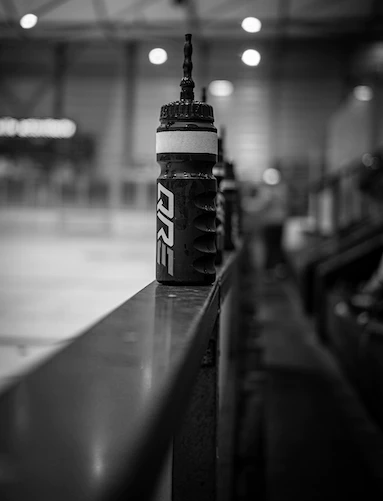 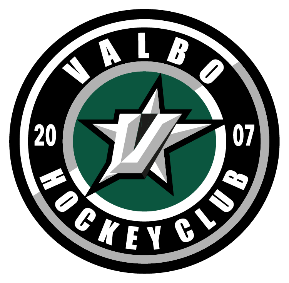 Planstorlek
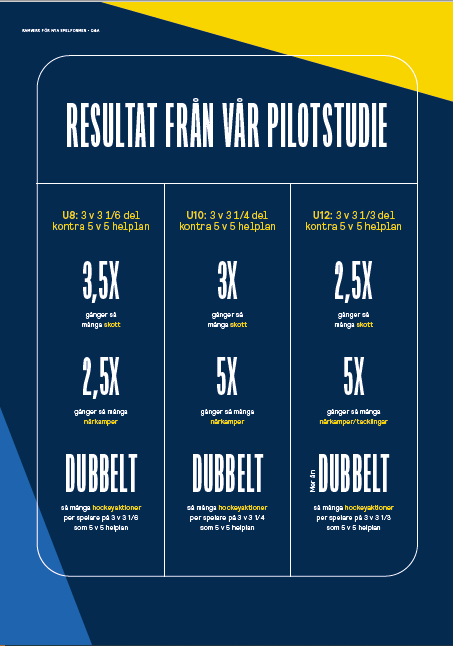 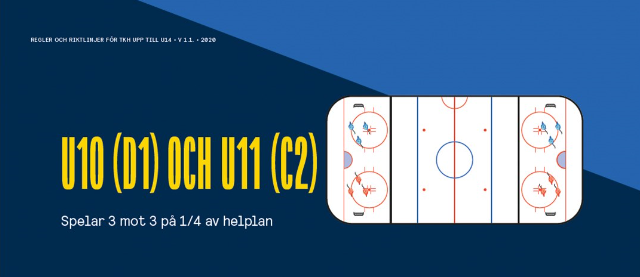 Träning och matcher
Träningstider 
Tre träningar per vecka (må,on och to)
Samling 30 minuter innan träning
Ombytt och klar 10 innan träning börjar. 

 Träningsupplägg
Skridskoteknik
Puckkontroll
Passningar
Skott
Närkampsspel
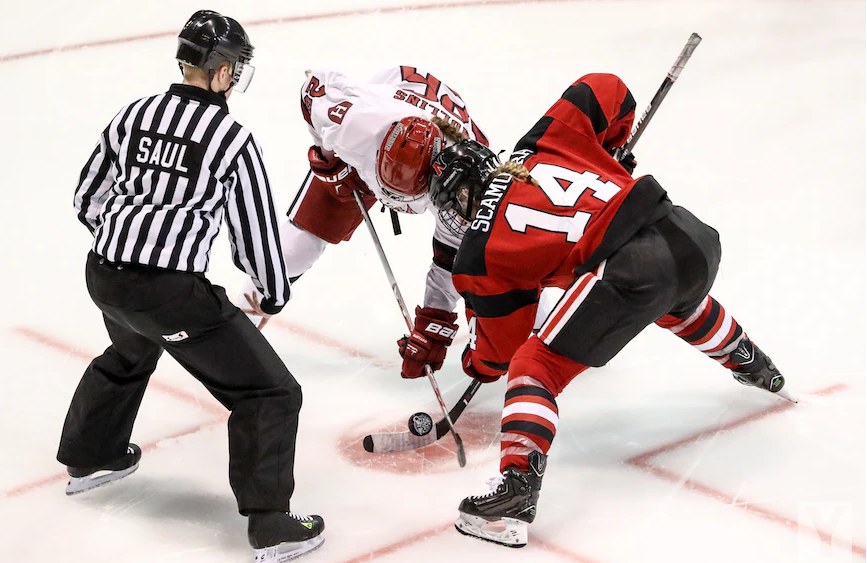 Riktlinjer
Matchschema och träningar, se laget.se
Alla spelare tas ut till lika många matcher U11. 
Kallelser skickas ut inför varje träning och match (ca 1 v i förväg). 
Svara på kallelserna i god tid (60 timmars regel).
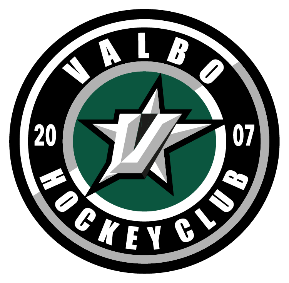 Träning och matcher fortsättning
Seriespel
U11 Söndagar, 2*2 lag anmälda
U12 Lördagar 1*2 lag anmälda
Cuper/sammandrag
Nickback (24-25 september)
Valbo välgörenhets cup (jul cup, Valbo HC recykling cup?
Anton Lander Cup Timrå (april 2023)?
Mälarö Cup (april 2023) 

Långsiktigt 
Cup utomlands?
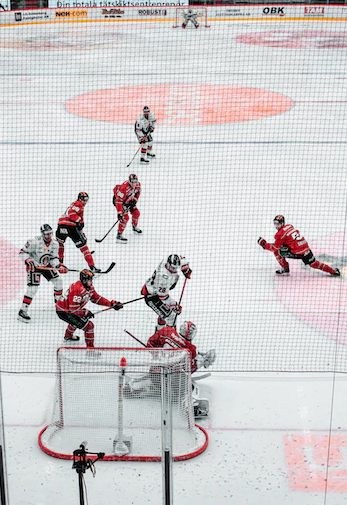 Övrigt
Träna flera idrotter
Träna skridskoåkning på exempelvis friåkning
Öva skott (skottplatta finns exempelvis vid utanför NickBack)
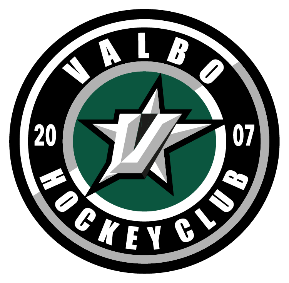 Praktiska detaljer
Avgifter 
Medlemsavgift: 350 sek per spelare alternativt 500 SEK familjemedlemskap 
Deltagaravgift 2 250 SEK. 

Lagavgift: U11 15 000 SEK (beting)
Alla avgifter betalas senast 30 november

Lotter Och lagkassa
Inget krav från föreningen för U11-U12
Newbody (Sofia Arvids mamma)
Köttlotteri
Bingolotter jul och nyår (Sofia Arvids mamma)
Första advent ( försäljning Växtzon 4)?
Övrig försäljning till lagkassan? Idéer?
Lagkassa
Grupper
Försäljning
Bemanning Cafeteria(Linus svantes pappa)
Föräldraråd (istället för spelarråd Linus svantes pappa och Henrik Antons pappa)   


Kioskuppdrag, Sekretariat m.m
Vid hemmamatcher kommer vi att tillsätta grupper som tillsammans är ansvariga för speaker, matchklocka, musik och kiosk. Vid förhinder byter föräldrar med varandra dag/fixar. Detta ligger inte på ledarnas ansvar.
Nick Back Cup U11
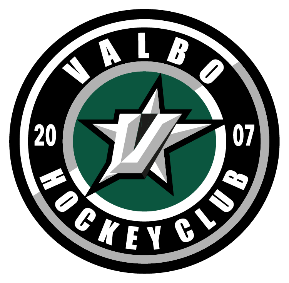 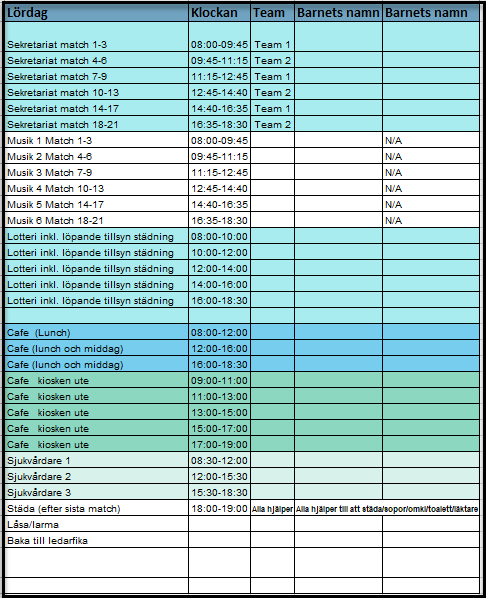 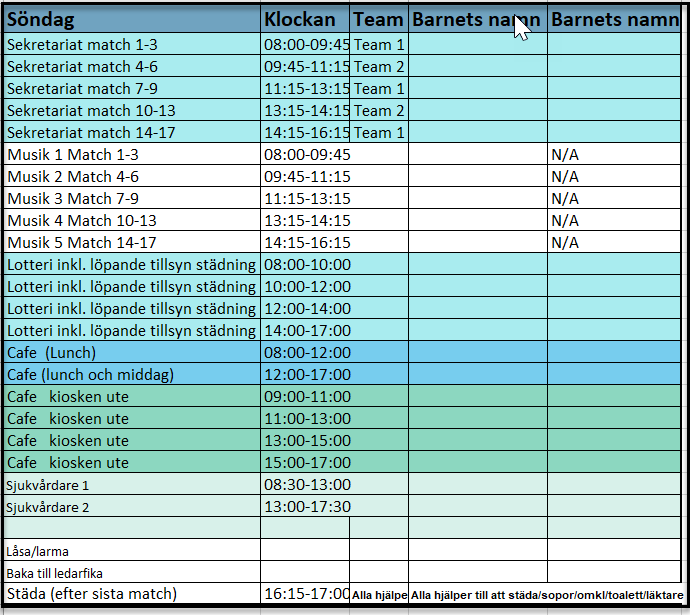 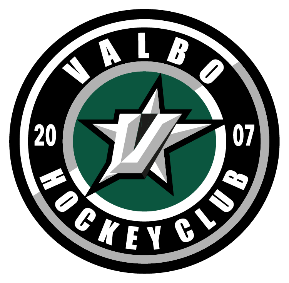 Tack för visat intresseochVälkomna till säsong 2022/2023
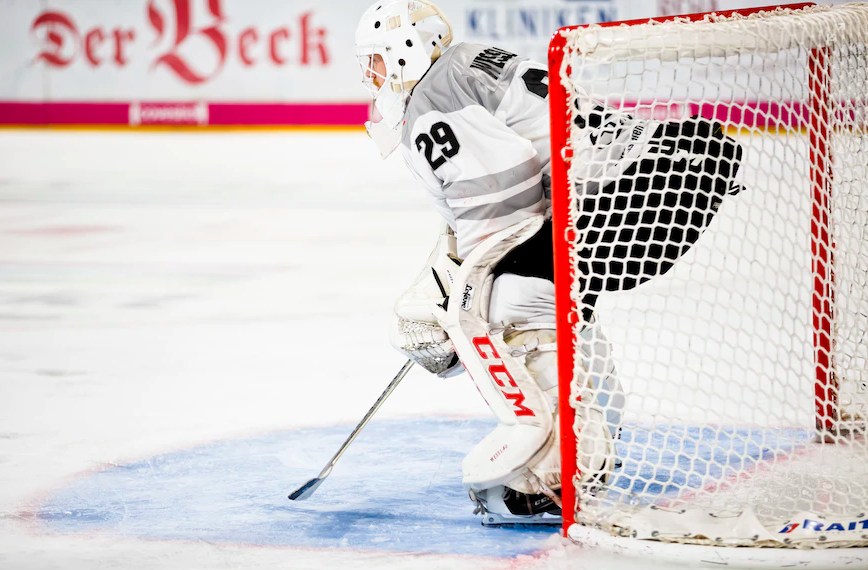